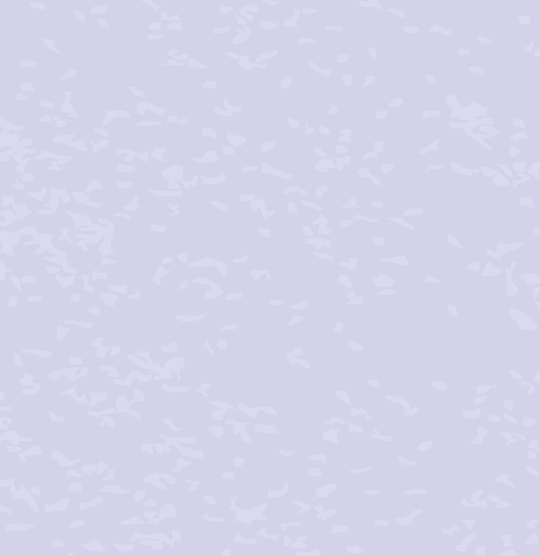 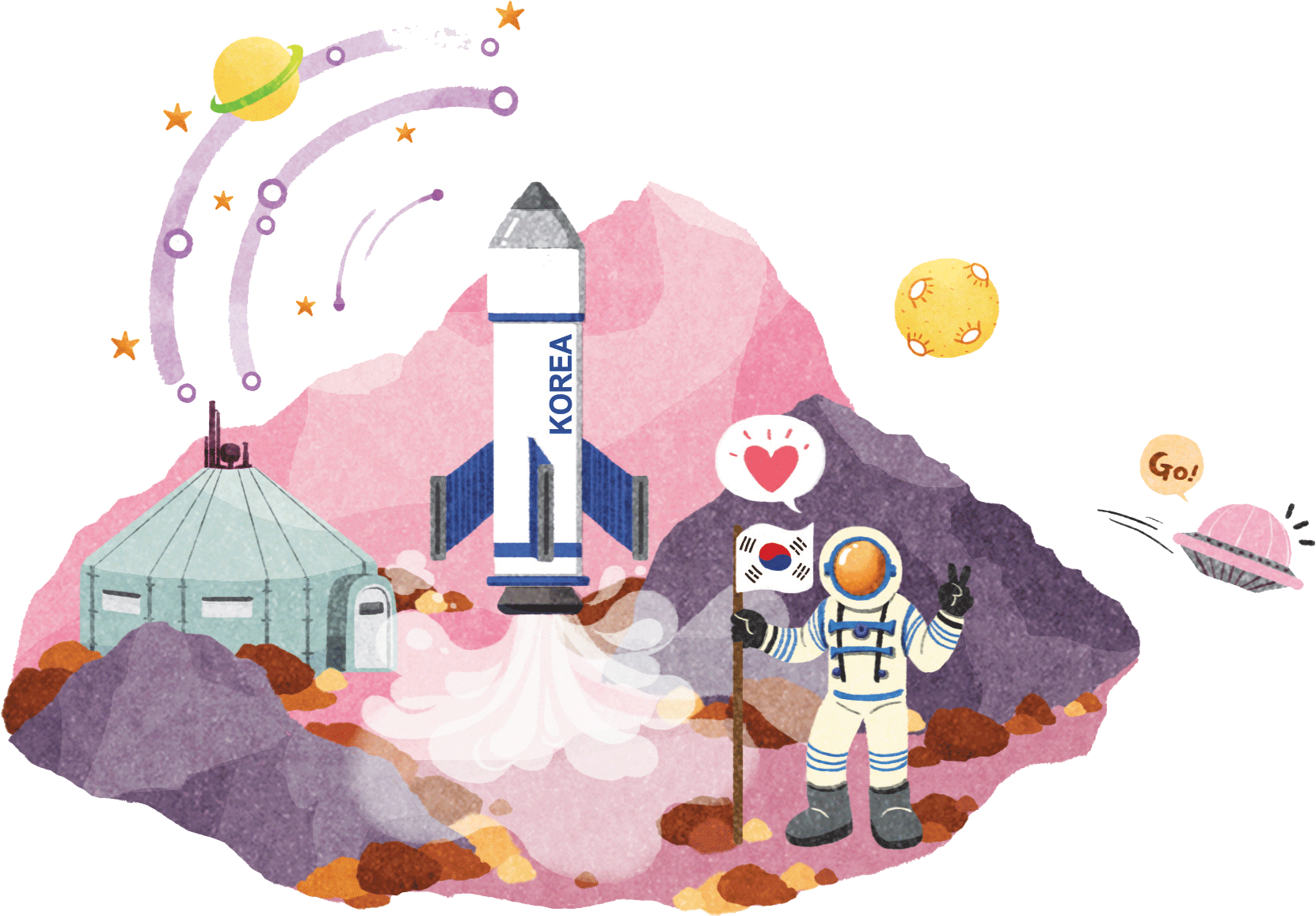 2
성 건강
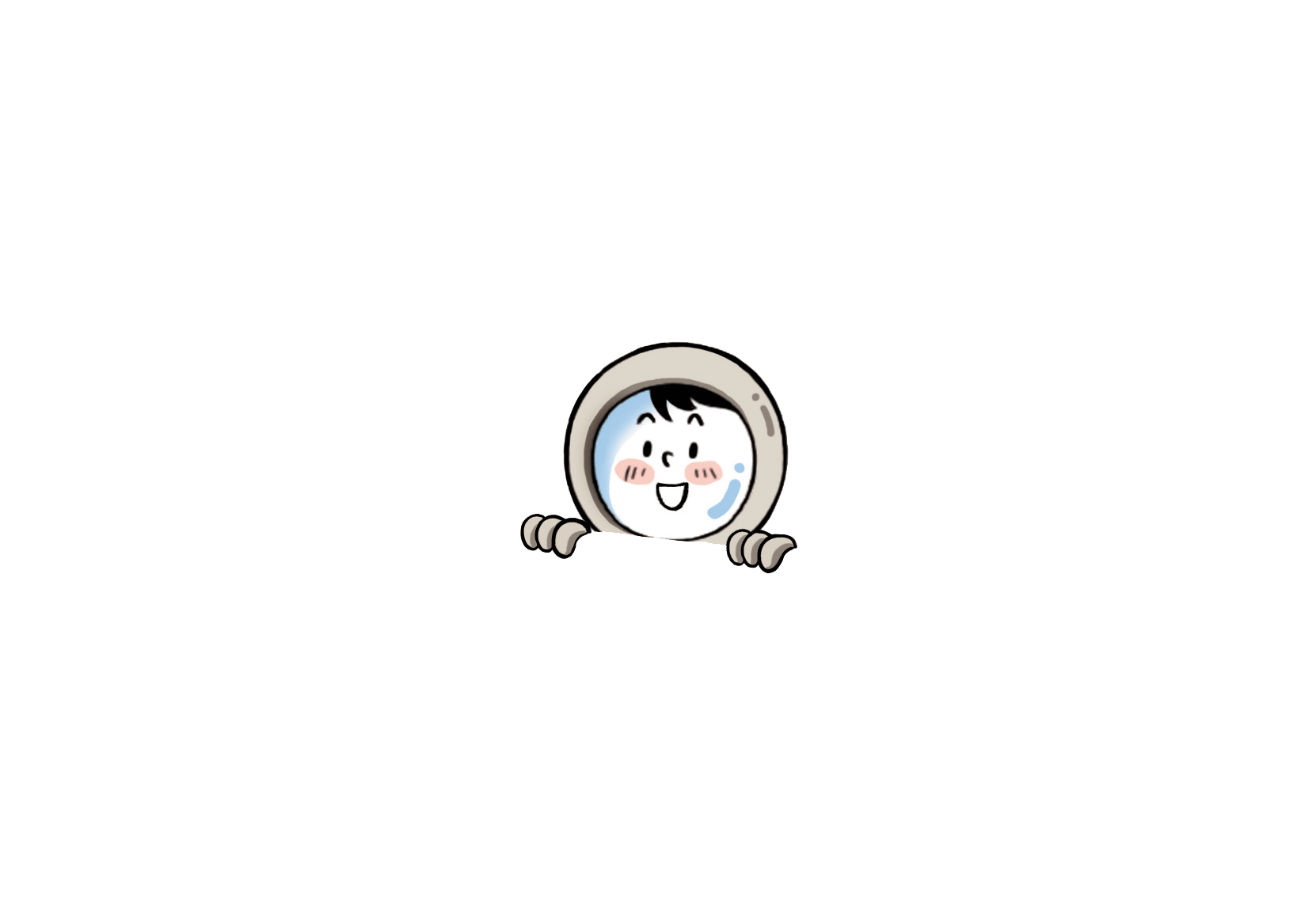 04 성 문화
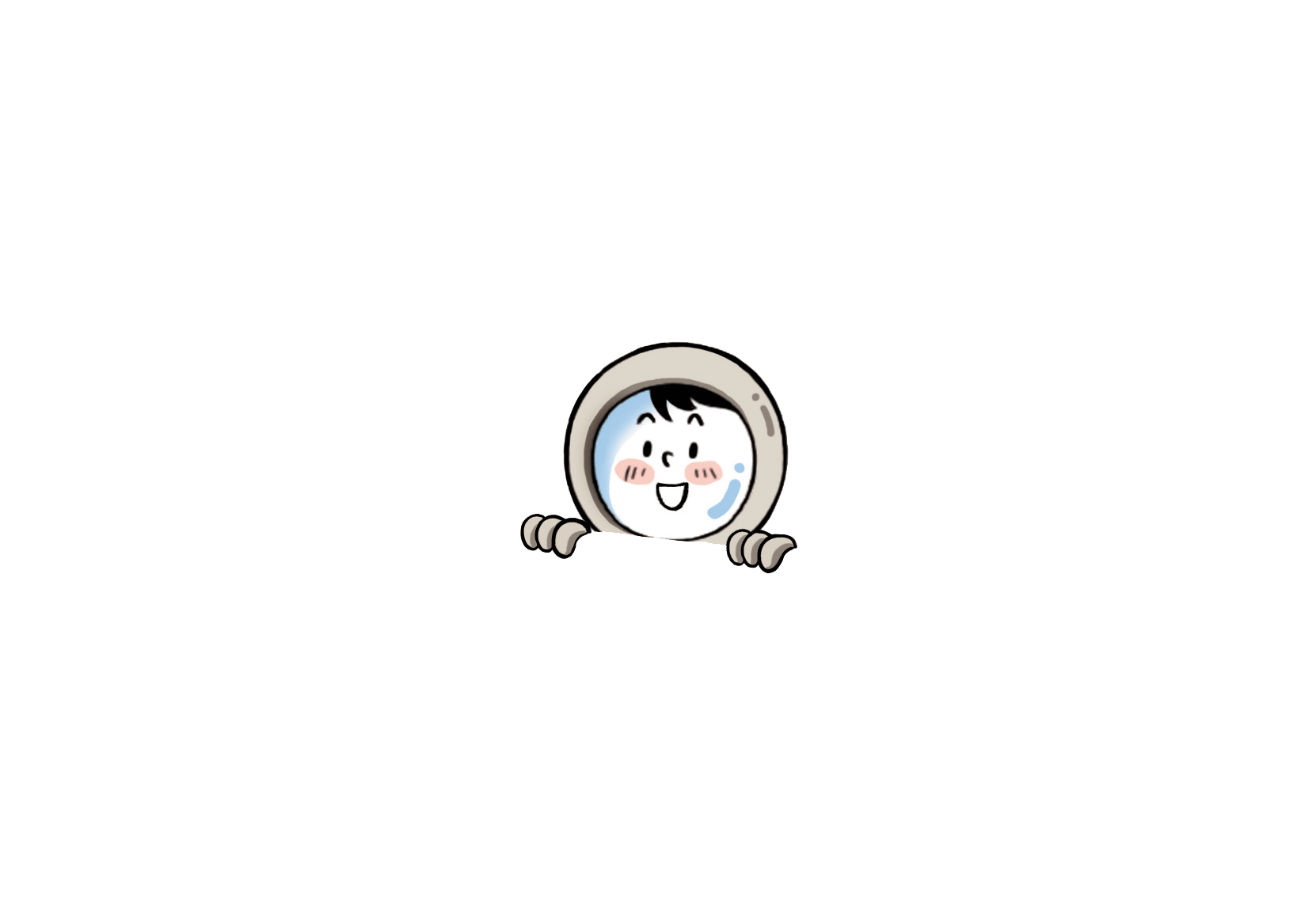 2
04 성 문화
성 건강
성 문화와 성 의식
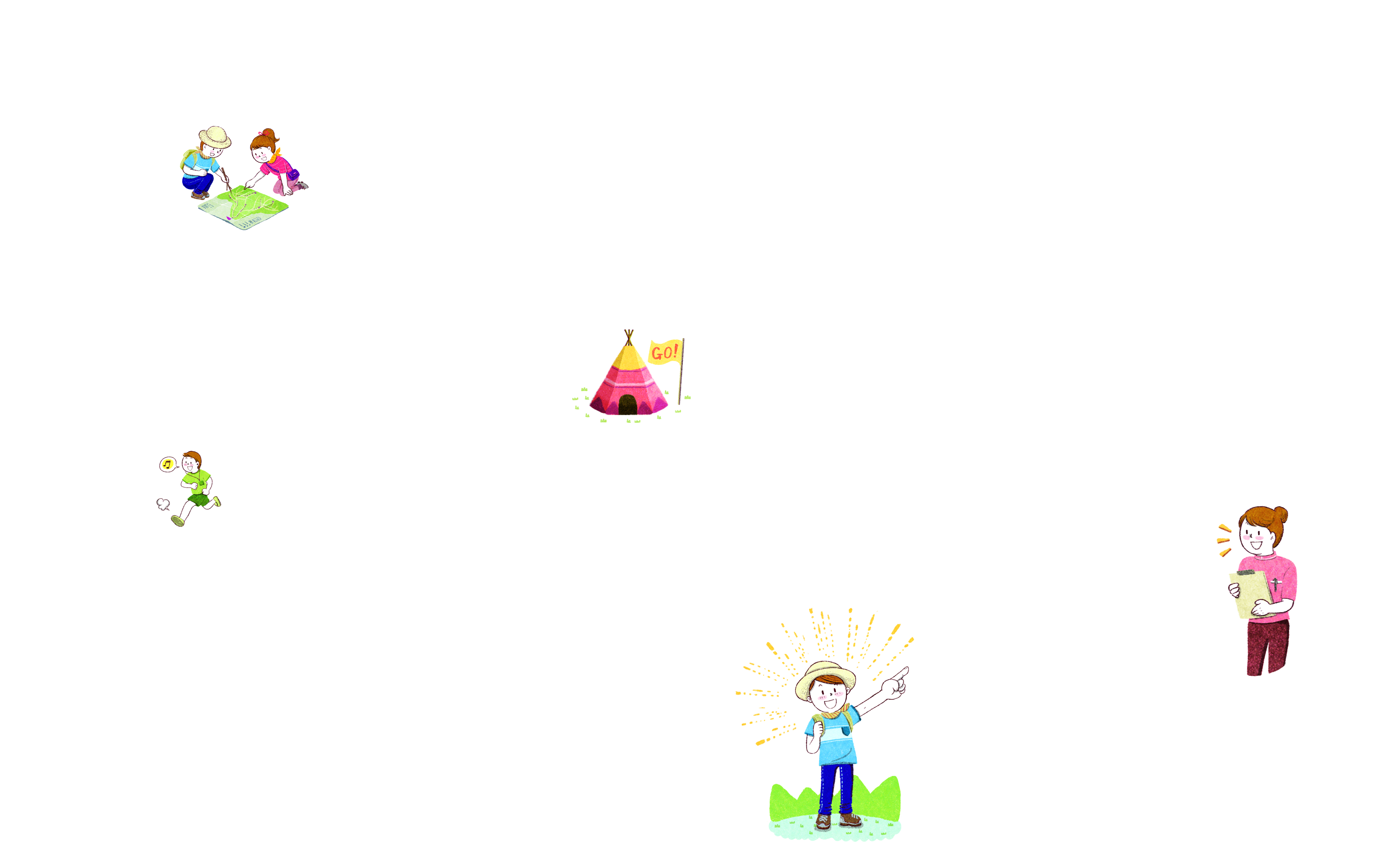 성 문화란 사회 구성원들이 공유하는 성과 관련된 총체적인 생활 양식이며,
성 의식이란 성에 관한 관심이나 인식, 성 정체성 등 성과 관련된 모든 가치관을 의미한다.
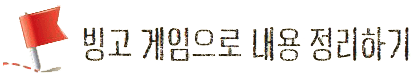 (1) 
성 문화 · 성 의식에 영향을 미치는 요인
(2) 
잘못된 성 문화 ·
성 의식 개선 방안
성 역할, 성 편견, 성차별은 성 문화와 개인의 성 의식에 영향을 미치며, 잘못된 성 문화와 성 의식은 사회적 문제의 원인이 된다.
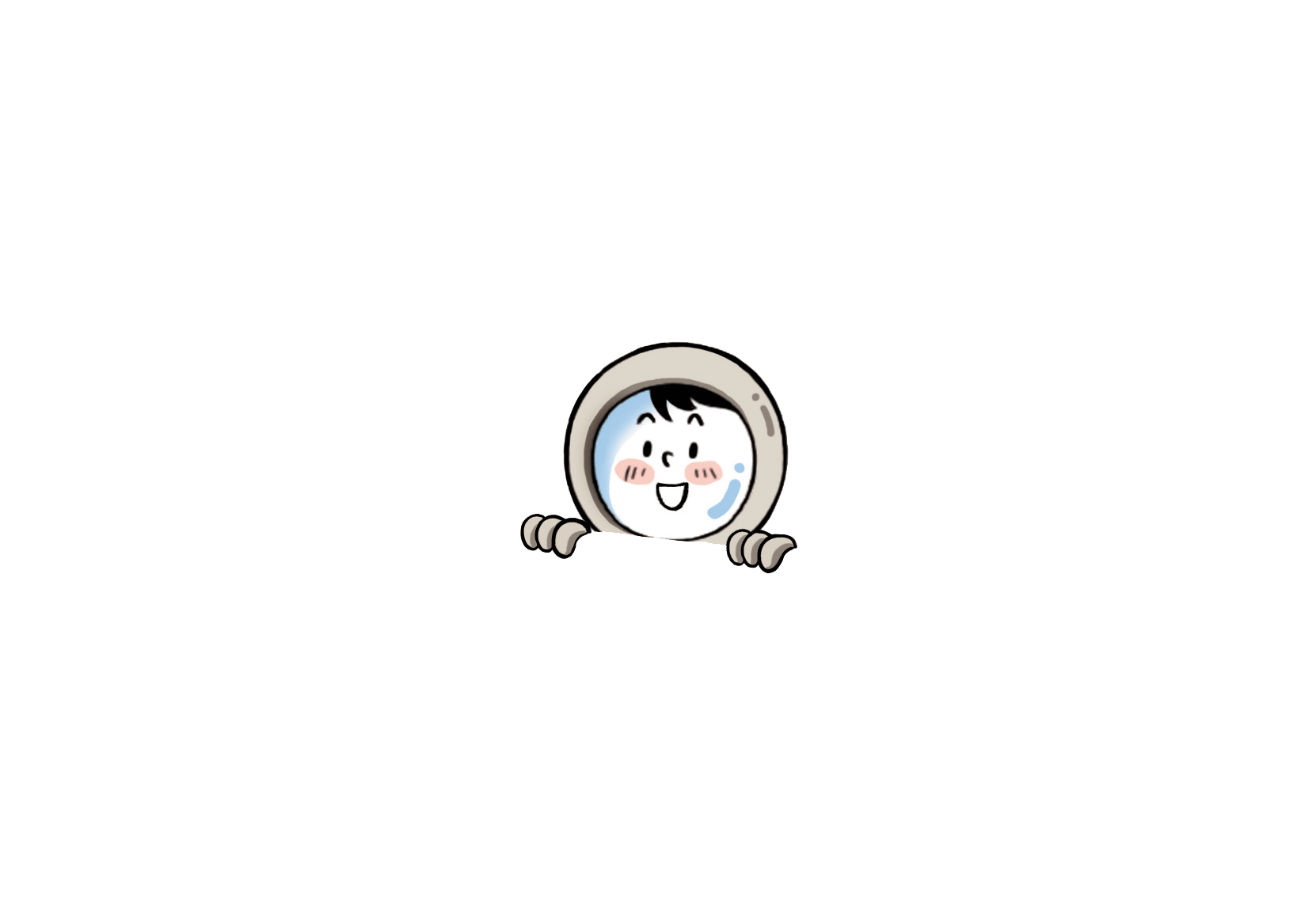 2
04 성 문화
성 건강
성 문화 · 성 의식에
영향을 미치는 요인
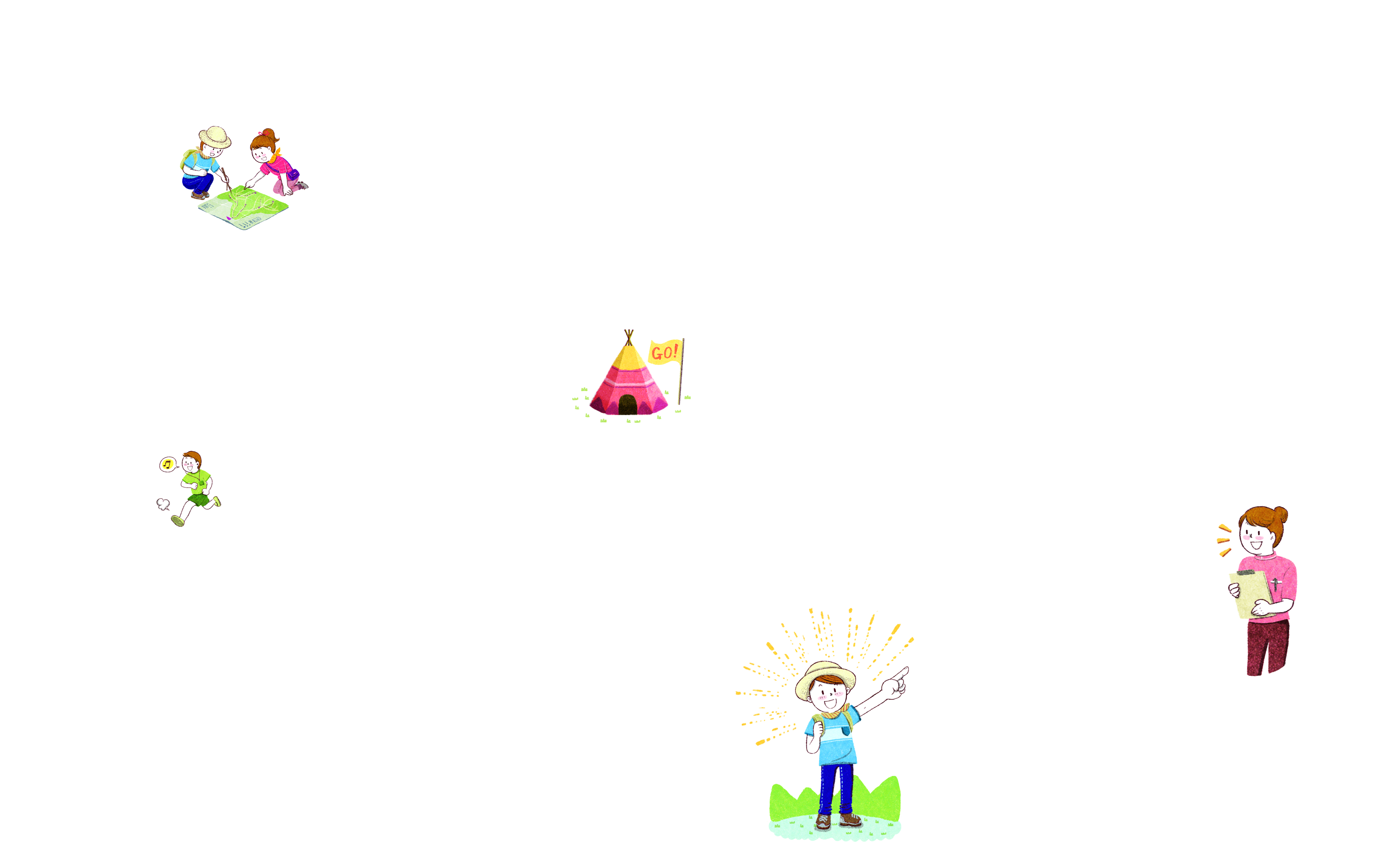 성 역할
성 편견
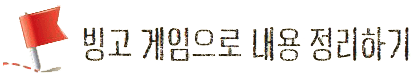 (1) 
성 문화 · 성 의식에 영향을 미치는 요인
사회에서 성별에 따라 규정하는 자질 · 특성 · 태도 · 행동
적절한 정보를 수집하거나 검증하기 전에 가지는 선입관
(2) 
잘못된 성 문화 ·
성 의식 개선 방안
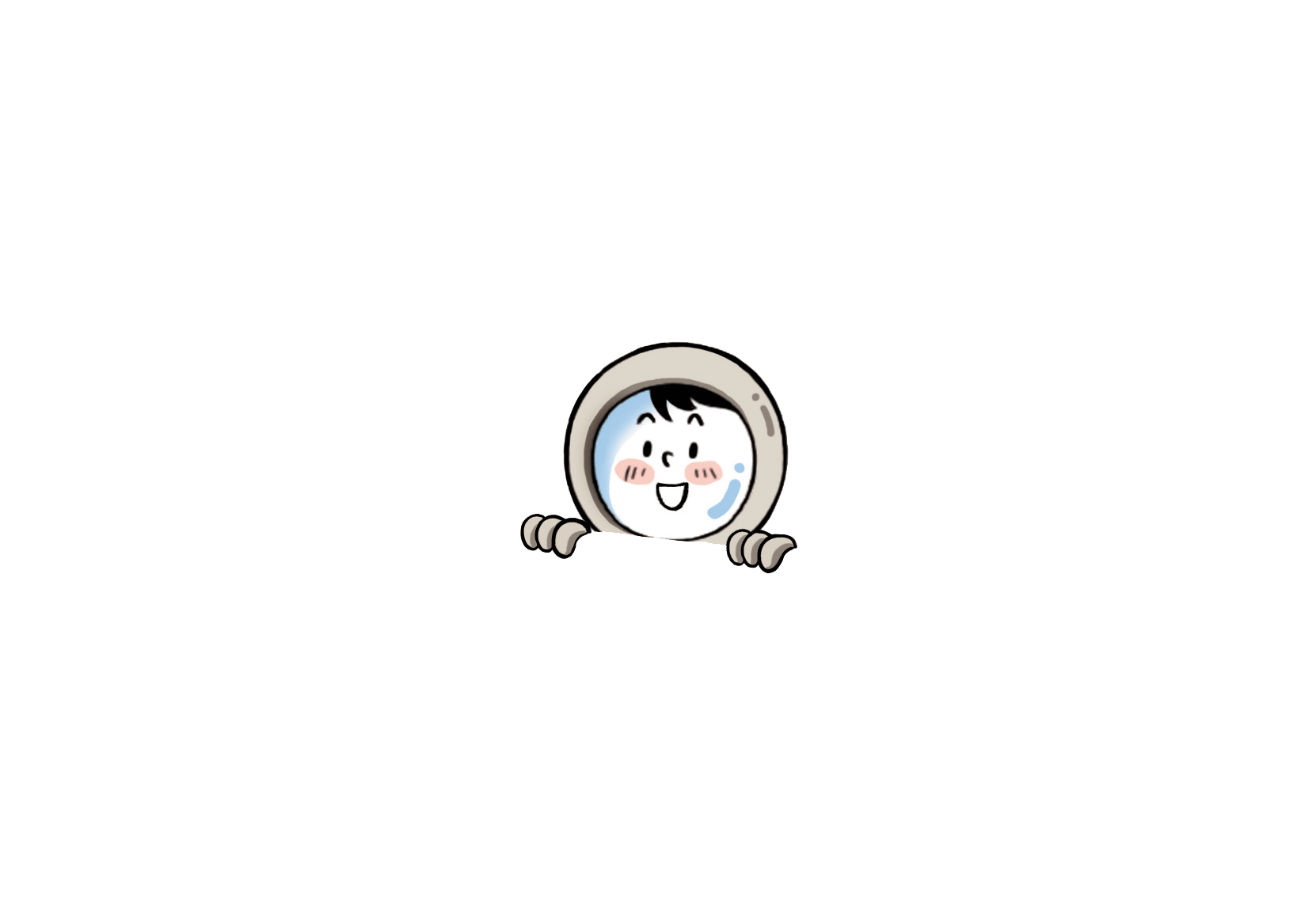 2
04 성 문화
성 건강
성 문화 · 성 의식에
영향을 미치는 요인
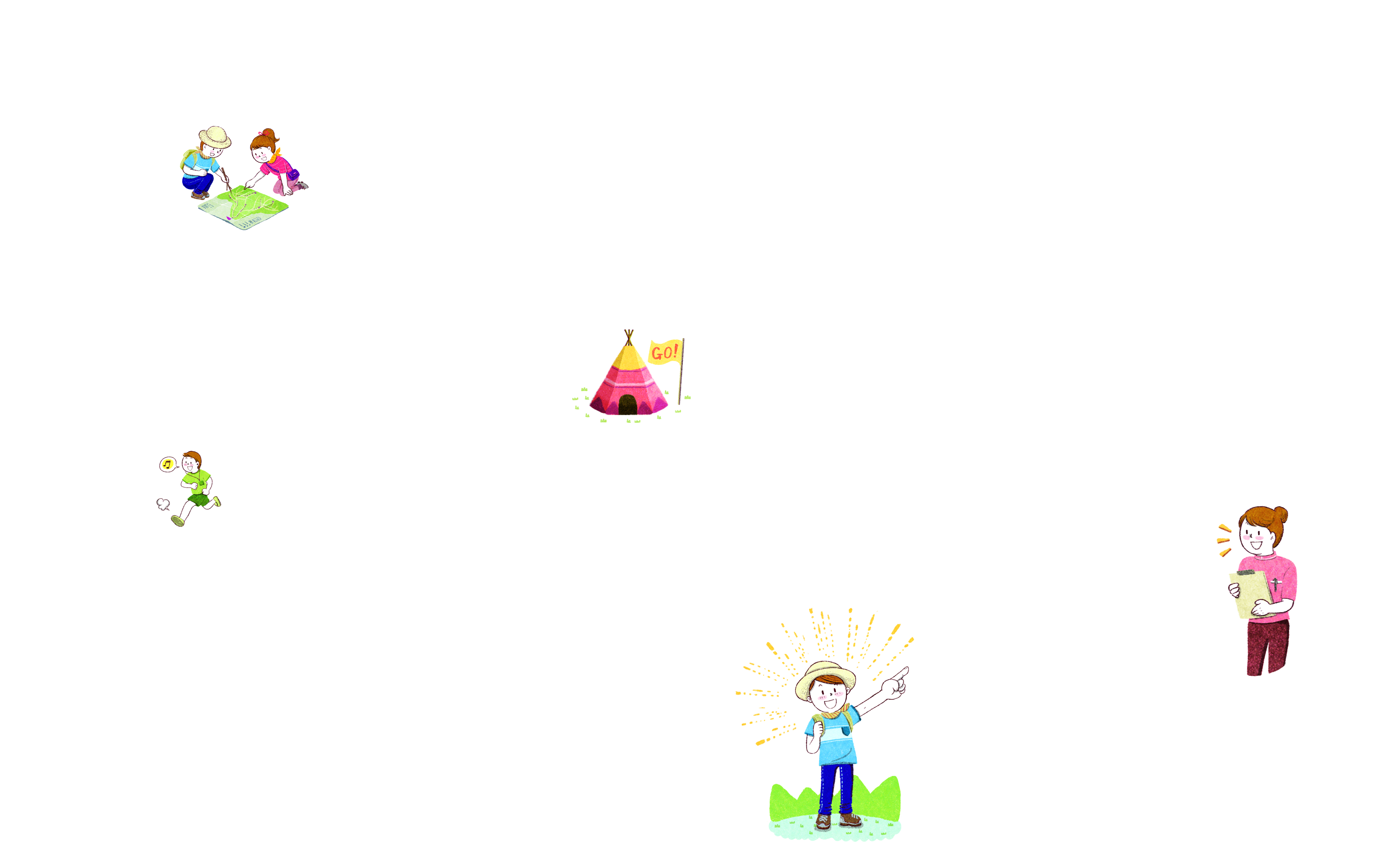 성차별
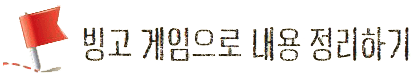 (1) 
성 문화 · 성 의식에 영향을 미치는 요인
성 고정 관념에 기반을 두고 정치, 문화 등 모든 분야에서 남녀가 기본적 인권과 자유를 평등하게 누리는 것을 막는 모든 구별 · 배제 · 제한
(2) 
잘못된 성 문화 ·
성 의식 개선 방안
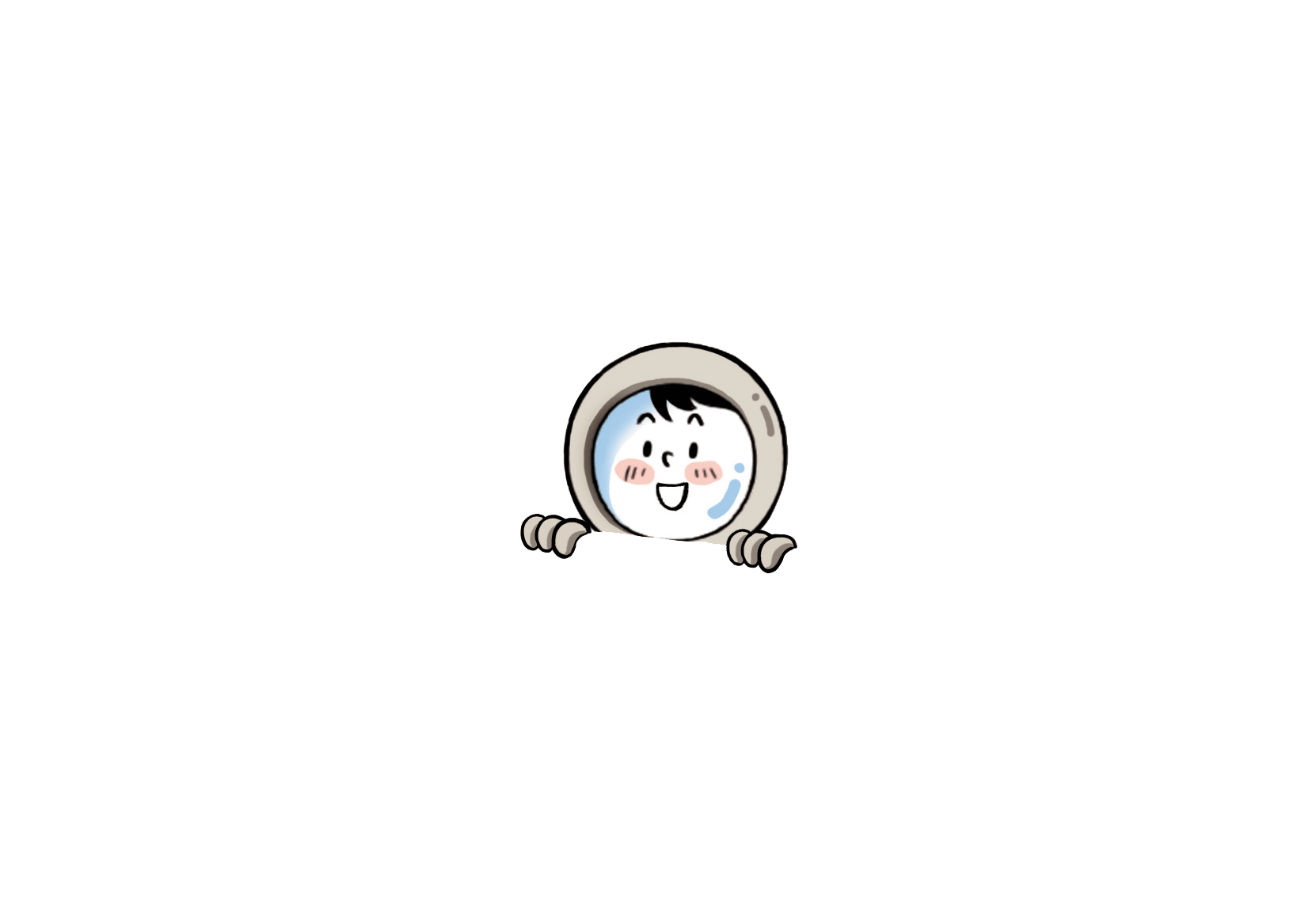 2
04 성 문화
성 건강
성 문화 · 성 의식에
영향을 미치는 요인
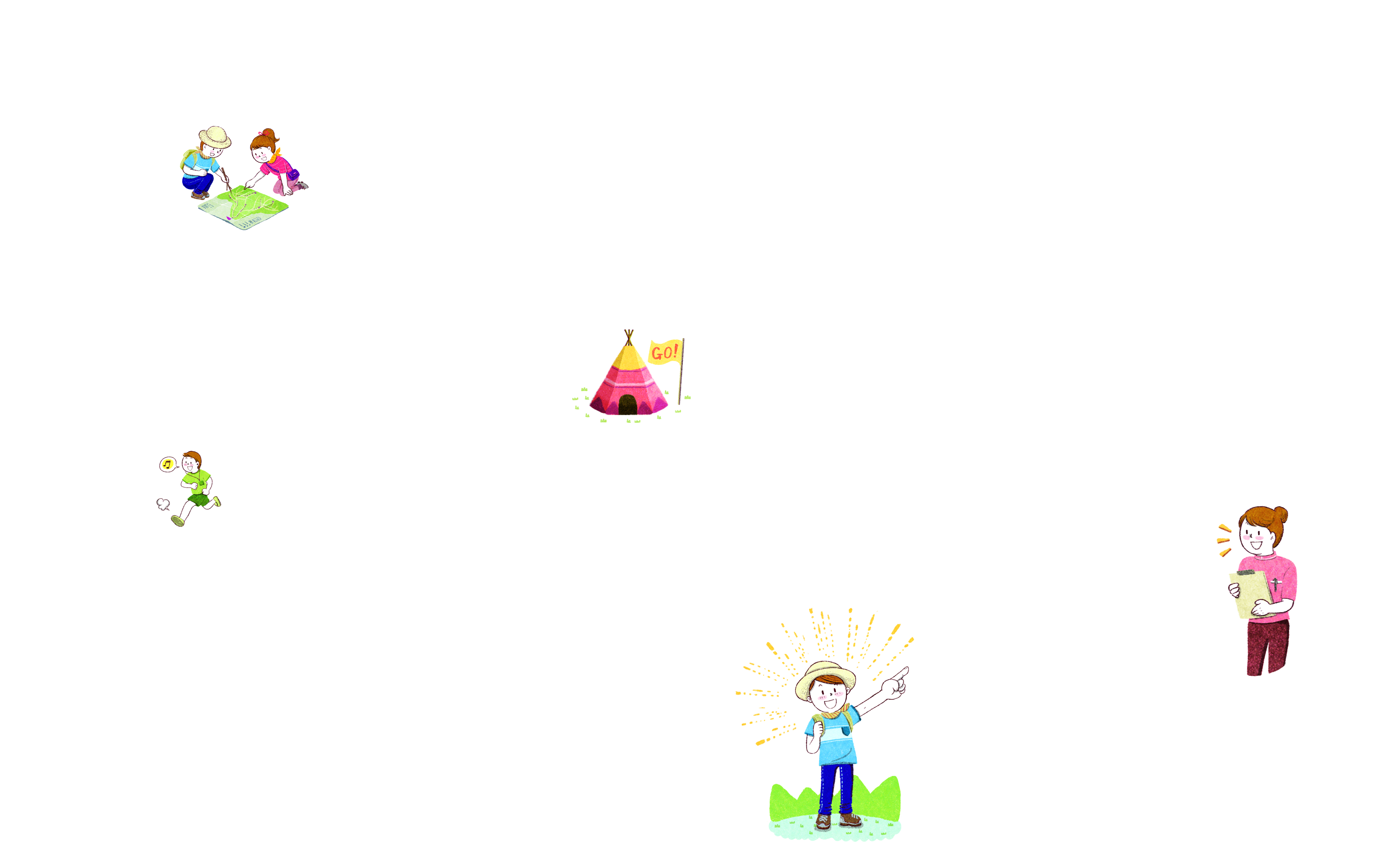 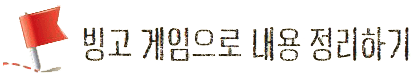 (1) 
성 문화 · 성 의식에 영향을 미치는 요인
또래 
집단
부모
(2) 
잘못된 성 문화 ·
성 의식 개선 방안
학교 
교육
형제자매
대중 
매체
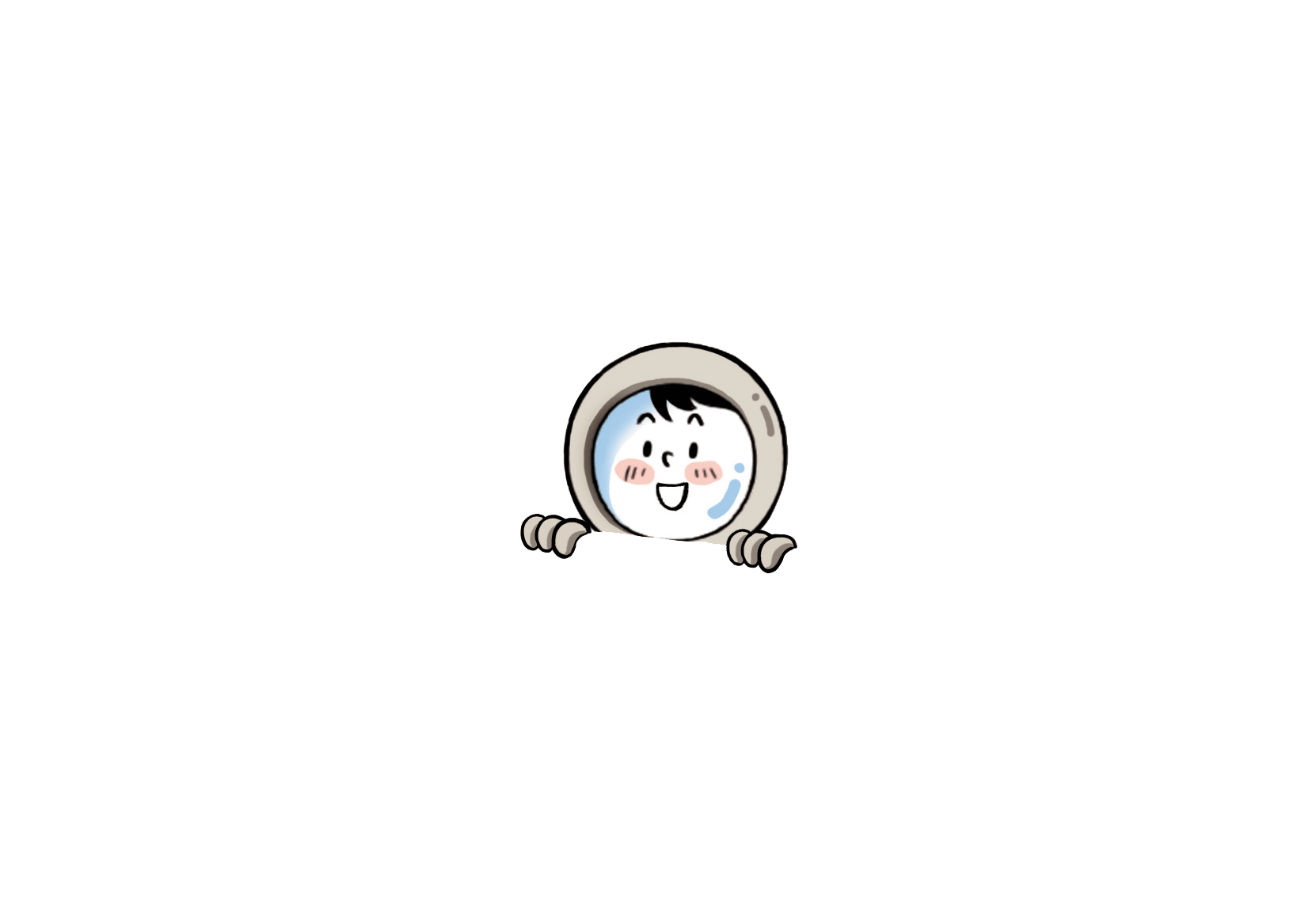 2
04 성 문화
성 건강
잘못된 성 문화 · 성 의식
개선 방안
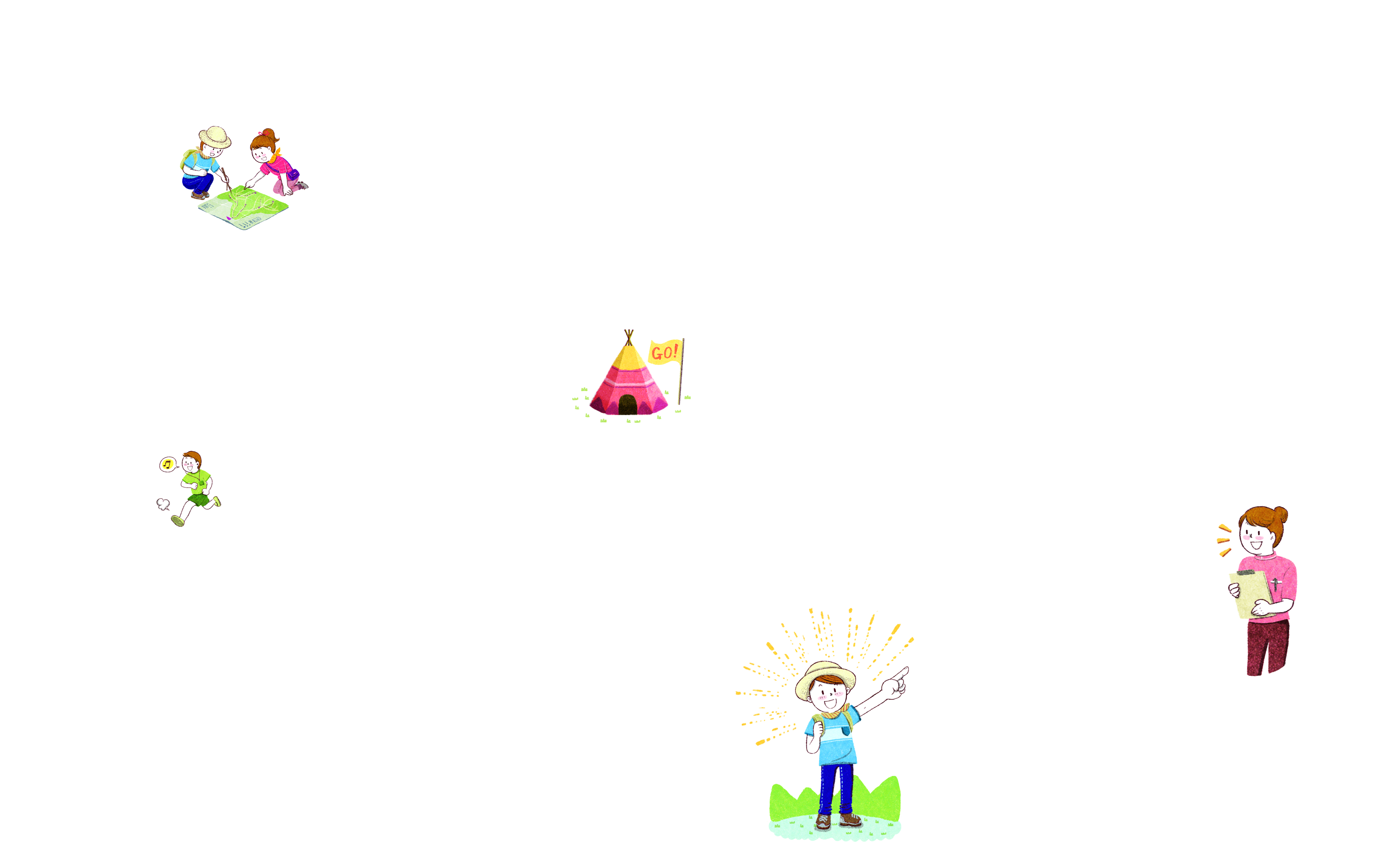 개인
국가
(1) 
성 문화 · 성 의식에
 영향을 미치는 요인
성 차별 없애기,
평등한 가족 문화, 
가정 내 성교육
대중 매체 규제, 
문화와 제도 개선
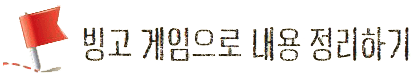 (2) 
잘못된 성 문화 ·
성 의식 개선 방안
사회
체계적인 성교육,
청소년 문화 지원,
미디어 교육